HW50-BP12307-S
Předem plněná automatická pračka Mini Drum
Invertorový motor, ABT antibakteriální ošetření, digitální displej, rychlý cyklus, tichý chod 66 dB(A), Dual Spray, AI cyklus
Parametry odpovídají Nařízení v přenesené pravomoci: (EU) 2019/2014
Více informací o výrobku naleznete pod tímto QR kódem:
Hlavní vlastnosti (Nařízení v přenesené pravomoci: (EU) 2019/2014)
Třída energetické účinnosti		A
Jmenovitá kapacita (kg)		5
Spotřeba energie na 1 cyklus programu Eco 40-60 (kWh) 	0,391
Spotřeba energie na 100 cyklů programu Eco 40-60 (kWh)	39
Spotřeba vody na 1 cyklus v programu Eco 40-60 (l) 	30
Otáčky při odstřeďování (ot./min)		1200
Třída účinnosti sušení odstřeďováním		C
Trvání programu Eco 40-60 (h:min)		3:08
Úroveň emisí hluku ve fázi odstřeďování (dB(A) re 1 pW) 	66
Emisní třída hluku šířeného vzduchem při odstřeďování	A

Technologie
Invertorový motor – bezkartáčový typ motoru s klasickým převodem přes řemen a řemenici 
ABT – antibakt. ošetření zásuvky na detergent a gumového těsnění dvířek
PillowDrum – šetrný buben s polštářkovými výstupky
Smart Dual Spray - dvojité sprchování okénka dvířek a gumového těsnění
Laserem svařený buben – odolný proti poničení, jemný téměř neviditelný svár, který je šetrný k oděvům během praní
Cyklus Smart AI -  automaticky detekuje množství a typ tkaniny a nastaví ideální program. Optimalizuje spotřebu a zajišťuje lepší péči o oděv. 
Parní praní – součástí cyklu Smart AI předem nadefinované praní párou pro dokonalou hygienu prádla

Programy 	
6 programů: 
Smart AI, Expres 15‘, Jemné, Bavlna, Bavlna 20°C, Eco 40°C – 60°C 

Funkce
Odložený konec programu, Nastavení teploty praní, Nastavení otáček odstřeďování, Dětský zámek

Bezpečnost	
Bezpečnostní zámek dveří; Ochrana proti úniku vody Antioverflow, Ochrana proti přetečení Aquastop



Konstrukce
Digitální displej s tlačítky; Invertorový motor; 
Průměr (výška) bubnu 42,5 cm; Materiál bubnu Nerez/ vany Silitech 
Objem bubnu 32 l
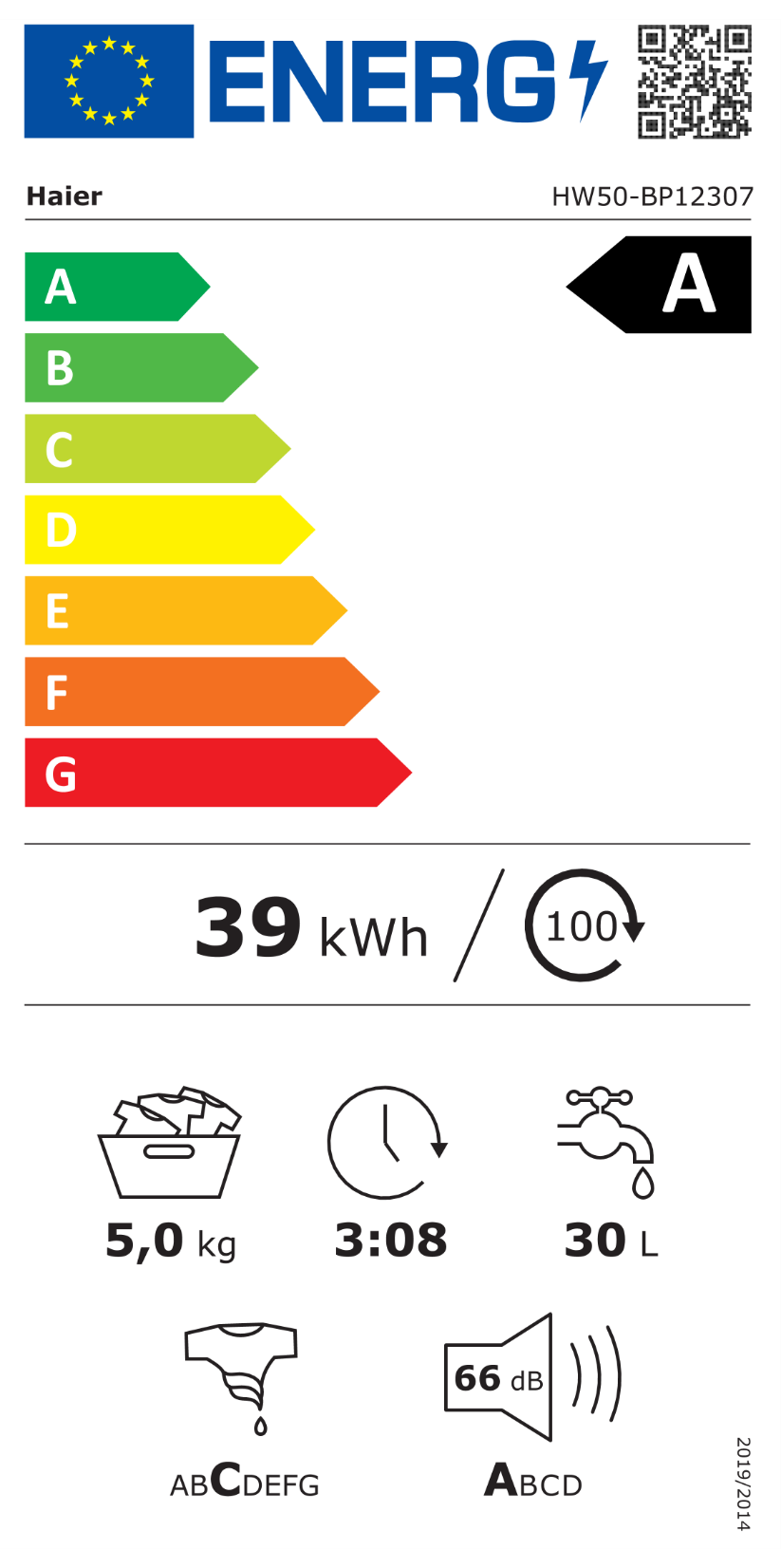 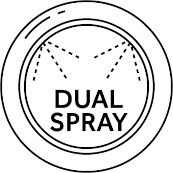 Dvojité sprchování okénka dvířek a gumového těsnění
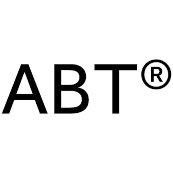 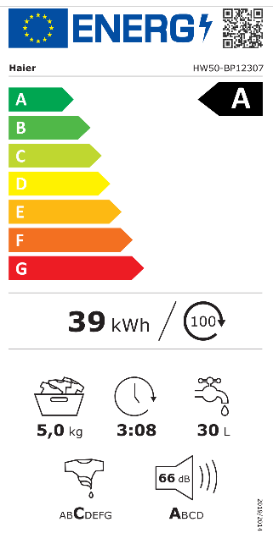 Antibakteriální ošetření zásuvky na prášek a těsnění
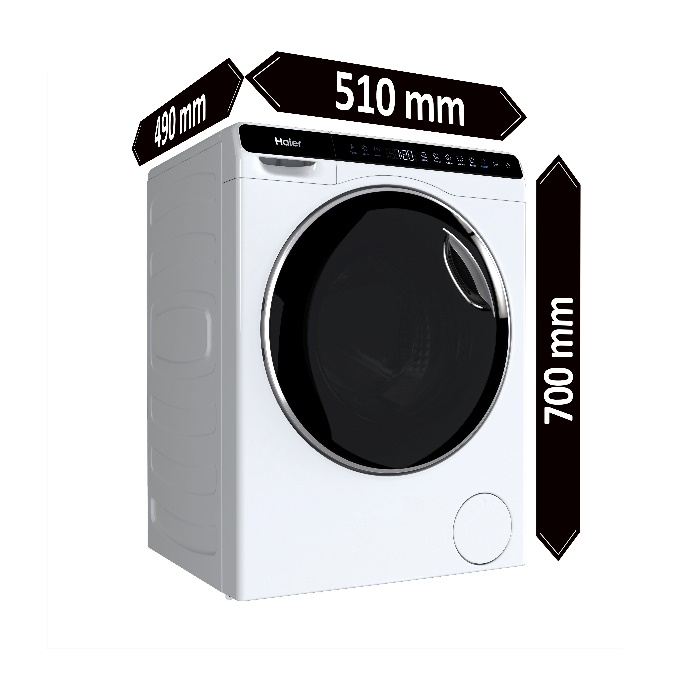 PillowDrum – šetrný buben s polštářkovými výstupky pro jemné zacházení s prádlem
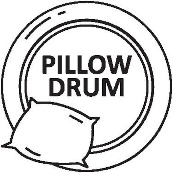 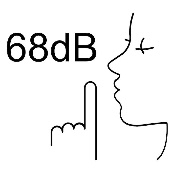 Tichý chod - pouhých 66 dB(A) při odstřeďování
Cyklus Smart AI- automaticky přizpůsobí parametry praní pro optimalizaci spotřeby, jeho součástí je i parní praní
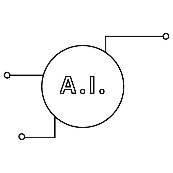 Logistická data
Kód		31019768
EAN		6921081599723
Barva		Bílá s černými dvířky a 		chromovaným detailem
Rozměry výrobku v x š x h (mm)	700 x 510 x 490
Čistá váha výrobku (kg)	47
Rozměry balení v x š x h (mm)	802 x 571 x 567
Hmotnost s obalem (kg)	52
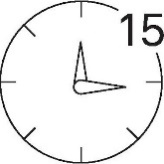 Rychlý cyklus 15 min